Road of Accommodation to Accessibility
Jessica Black
Amanda Ladig
Courtney Shull
Indiana Tech, Fort Wayne, Ind.
Presentation Description
Accessibility is a hot topic in higher education and for good reason—education should embrace and welcome learners of all abilities. We, as college administrators, faculty and staff, are responsible for ensuring an inclusive learning environment for all of our students. What’s the difference between accommodation and accessibility? How do you ensure your courses are accessible for all students? We’ll share our road-trip experience from three perspectives: disability services coordinator, faculty and instructional designer. We’ll talk about our unexpected speedbumps along the way, how we’ve used the QM rubric, Ally and other tools to drive our progress, and how we plan to reach our destination. Participants will receive practical application tools and information to help with their own journey to Accessibility.
Introductions
Jessica Black
Amanda Ladig
Courtney Shull
Session Objectives
Participants will be able differentiate between disability accommodation and accessibility. (introduction)
Participants will be able to evaluate their courses’ current level of accessibility.
Participants will be able to identify opportunities for improvement on their roadmap from accommodation to accessibility.
Indiana Tech at a Glance
Comprehensive, private, not-for-profit
10,000+ student, majority take evening/online classes through our College of Professional Studies programs
Regional locations around Indiana and Kentucky to serve varied student populations
Three types of modalities: Traditional; Evening; Online
Timeline of Our Accessibility Path
Indiana Tech has always offered accommodations to qualified students in a traditional accommodation model.
The importance of equal access, especially in online courses, became apparent when we began working with a student who is blind and taking online courses. 
The focus began to shift to proactive accessibility in addition to accommodations.
This shift has required collaboration among multiple departments.
Accessibility in the Online Classroom
Building Standard 8 into our online course development guidelines and procedure. 
Building UDL principles into development guidelines
Educating and informing faculty why this happening and why it's important
Providing faculty with resources and training of accessibility
Accessibility in the F2F/Blended Classroom
Pilot/mentor faculty for Ally (document remediation)
Continually assessing and creating resources based on student needs (for example, tutoring services)
Faculty training on accessibility in the classroom (f2f or virtual)
Thoughts
This road isn’t just about assisting students with disabilities, but becoming a student-centered experience with focus on inclusivity (students don’t feel embarrassed or ashamed to come forward/talk about their ability and their need for accessibility, everyone has equal access).
Tips and Tools
Checklist for document formatting
Accessibility Resources
OER Resources
Collaborate
Struggling with how to provide great engagement and personal touches for ALL of our students
Roadmap
Professional development workshops every 6 weeks (one semester, focus on accessibility)
Rollout of Ally in all Blackboard courses, fall 2019
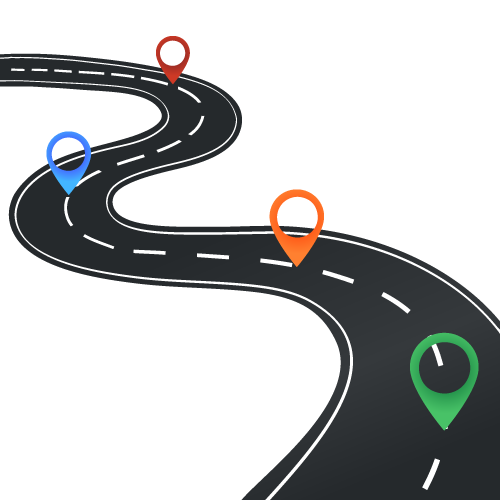